동계학술대회 국문 논문 제목을 입력하세요.
[맑은 고딕 또는 나눔 고딕체 사용]
Enter the title of the CDE Summer conference papers in English.
*1강동원, 2김수현 #1송중기
 
1 경북대학교 기계공학부
2 서울대학교 기계항공공학부
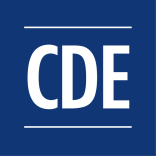 *발표자(abcd@cde.or.kr),#교신저자(1234@cde.or.kr)
Abstract
동계학술대회 논문 초록을 입력해주시기 바랍니다. 국문 또는 영문으로 작성하여 주시기 바랍니다. 동계학술대회 논문 초록을 입력해주시기 바랍니다. 국문 또는 영문으로 작성하여 주시기 바랍니다. 동계학술대회 논문 초록을 입력해주시기 바랍니다. 국문 또는 영문으로 작성하여 주시기 바랍니다. 동계학술대회 논문 초록을 입력해주시기 바랍니다. 국문 또는 영문으로 작성하여 주시기 바랍니다. 동계학술대회 논문 초록을 입력해주시기 바랍니다. 국문 또는 영문으로 작성하여 주시기 바랍니다. 동계학술대회 논문 초록을 입력해주시기 바랍니다. 국문 또는 영문으로 작성하여 주시기 바랍니다. 동계학술대회 논문 초록을 입력해주시기 바랍니다. 국문 또는 영문으로 작성하여 주시기 바랍니다. 
동계학술대회 논문 초록을 입력해주시기 바랍니다. 국문 또는 영문으로 작성하여 주시기 바랍니다. 동계학술대회 논문 초록을 입력해주시기 바랍니다. 국문 또는 영문으로 작성하여 주시기 바랍니다. 동계학술대회 논문 초록을 입력해주시기 바랍니다. 국문 또는 영문으로 작성하여 주시기 바랍니다. 동계학술대회 논문 초록을 입력해주시기 바랍니다. 국문 또는 영문으로 작성하여 주시기 바랍니다. 동계학술대회 논문 초록을 입력해주시기 바랍니다. 국문 또는 영문으로 작성하여 주시기 바랍니다. 동계학술대회 논문 초록을 입력해주시기 바랍니다. 국문 또는 영문으로 작성하여 주시기 바랍니다. 동계학술대회 논문 초록을 입력해주시기 바랍니다. 국문 또는 영문으로 작성하여 주시기 바랍니다. 
동계학술대회 논문 초록을 입력해주시기 바랍니다. 국문 또는 영문으로 작성하여 주시기 바랍니다. 동계학술대회 논문 초록을 입력해주시기 바랍니다. 국문 또는 영문으로 작성하여 주시기 바랍니다. 동계학술대회 논문 초록을 입력해주시기 바랍니다. 국문 또는 영문으로 작성하여 주시기 바랍니다. 동계학술대회 논문 초록을 입력해주시기 바랍니다. 국문 또는 영문으로 작성하여 주시기 바랍니다.